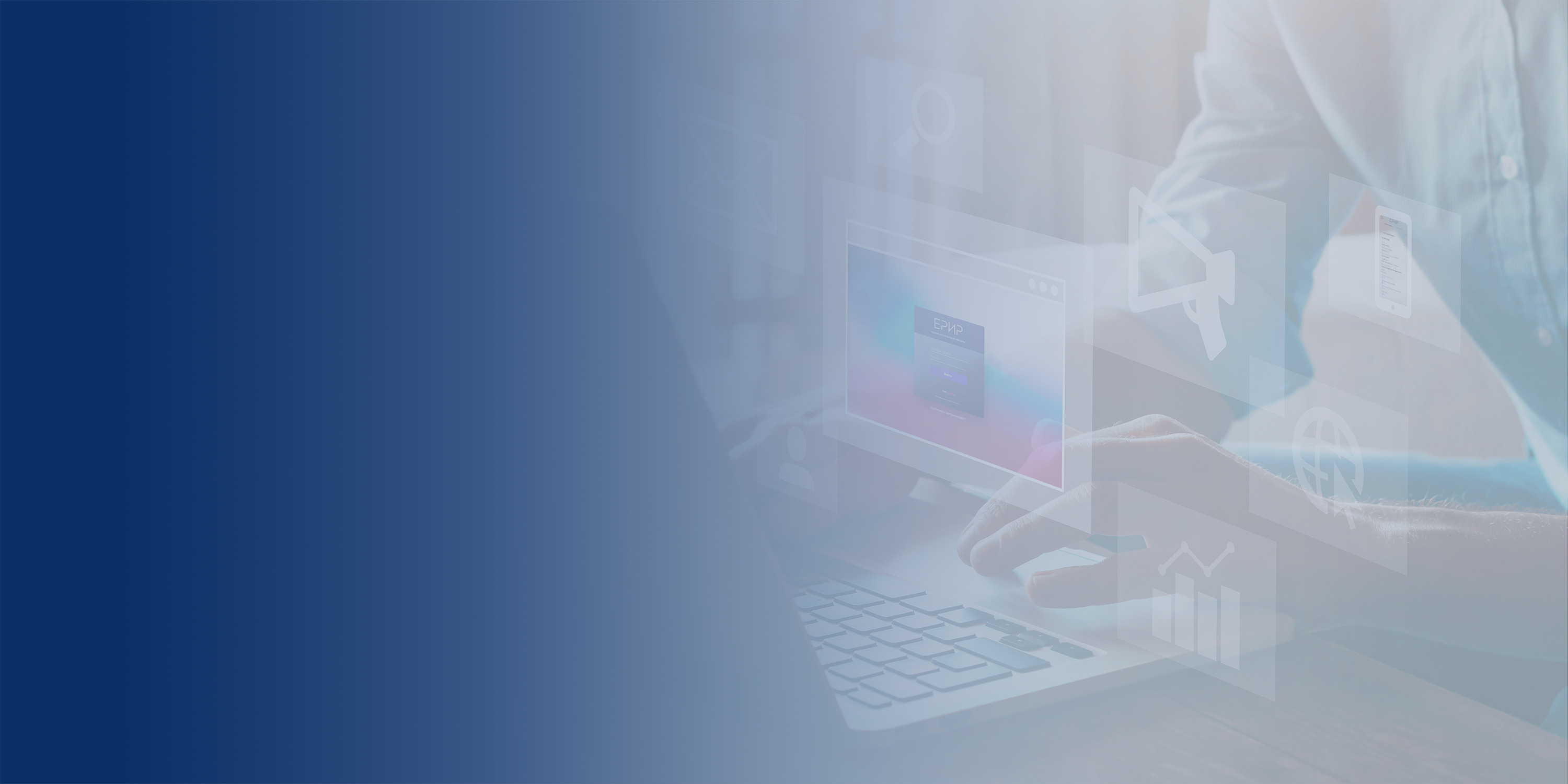 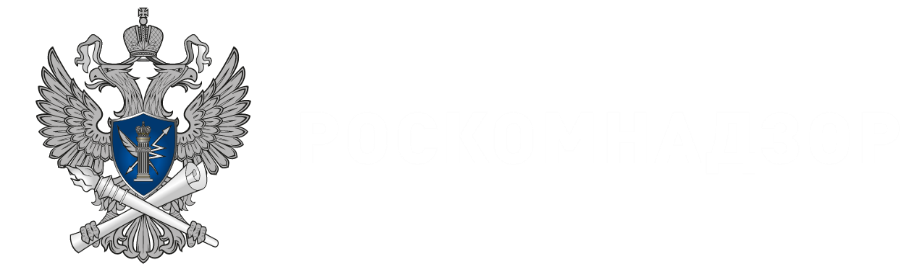 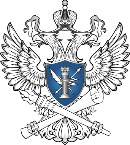 Учет интернет-рекламы в Едином реестре интернет-рекламы
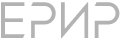 МАРКИРОВКА РЕКЛАМЫ
Маркировка рекламы - это
До размещения

Регистрация креатива и получение токена
После  размещения

Передача сведений о рекламе и факте её размещения в ЕРИР
Во время размещения

Наличие токена, метка «реклама» и указание на рекламодателя
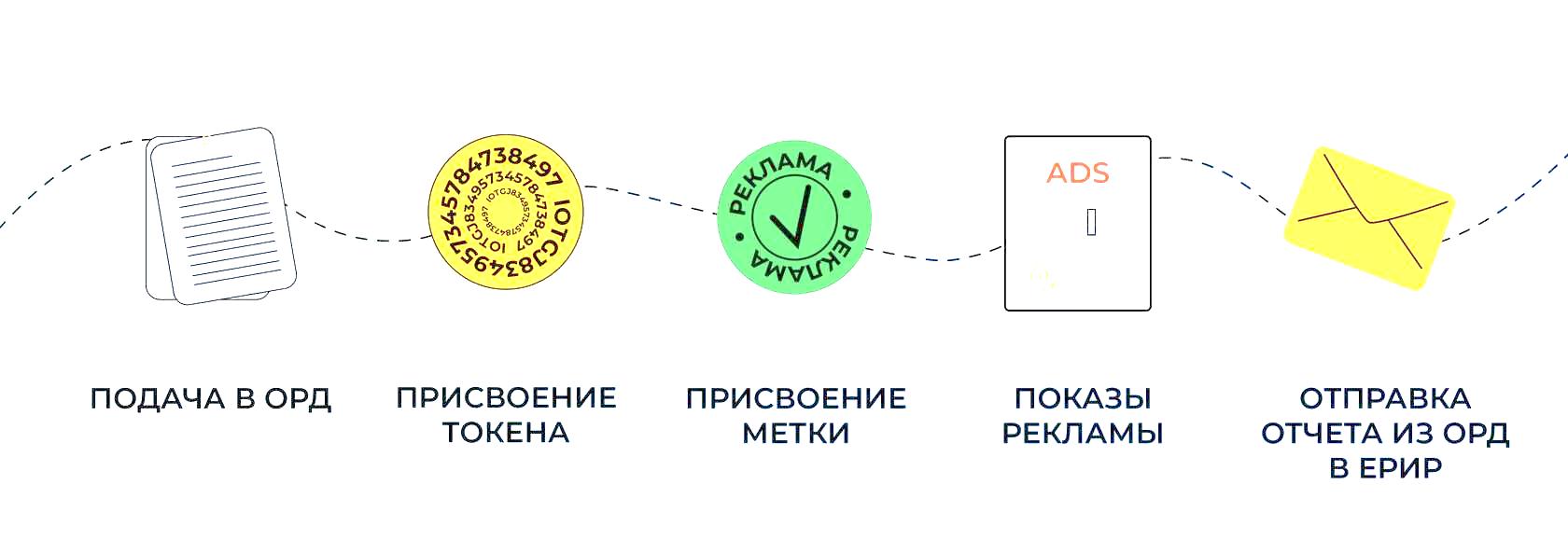 2
ПОРЯДОК ДЕЙСТВИЙ УЧАСТНИКА РЫНКА
ВЫБРАТЬ ОПЕРАТОРА РЕКЛАМНЫХ ДАННЫХ
ЗАКЛЮЧИТЬ ДОГОВОР
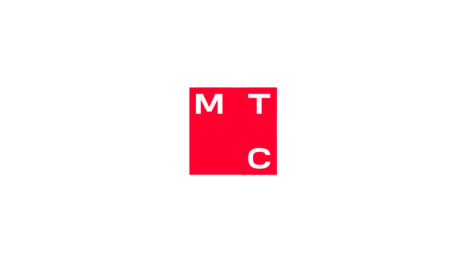 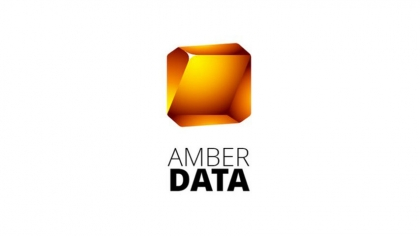 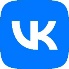 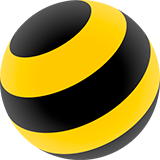 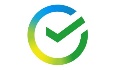 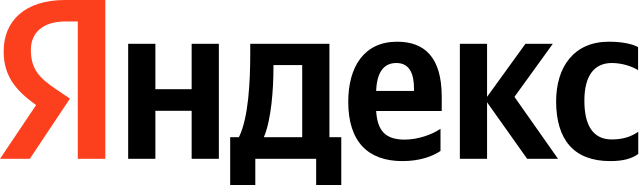 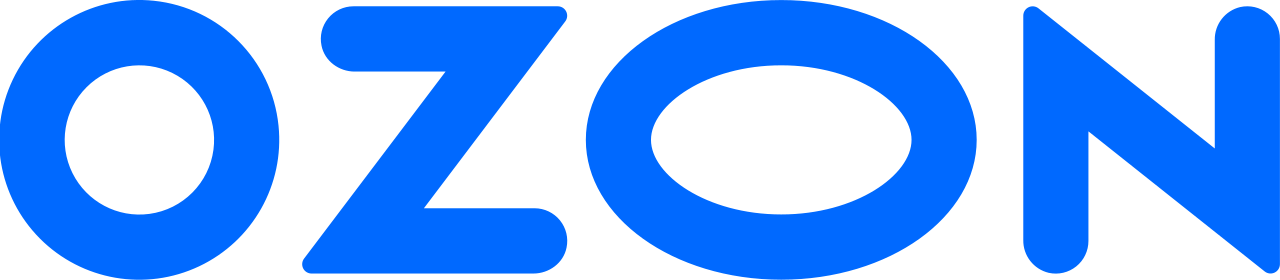 РЕКВИЗИТЫ ДОГОВОРА
ЗАКАЗЧИК
ИНН ЗАКАЗЧИКА
ИСПОЛНИТЕЛЬ
ИНН ИСПОЛНИТЕЛЯ
ОБРАЗЕЦ КРЕАТИВА
ОПИСАНИЕ ОБЪЕКТА РЕКЛАМИРОВАНИЯ
ТЕКСТОВЫЕ ДАННЫЕ КРЕАТИВА
ВНЕСТИ ДАННЫЕ О ДОГОВОРЕ И КРЕАТИВЕ
ПОЛУЧИТЬ ИДЕНТИФИКАТОР РЕКЛАМЫ
erid: 5UGifMtBS
https://bekepark.ru/?utm_source=yandex_search&utm_medium=cpc&utm_campaign=54948664&utm_content=ЦенаСот&utm_erid=5UGfMtBS_term=beketovo%20park42937747750&yclid=14119309704042381311
РАЗМЕСТИТЬ ИДЕНТИФИКАТОР
ДО (ПРИ) ПУБЛИКАЦИИ КРЕАТИВА
РЕКВИЗИТЫ АКТА
СРОКИ И СТОИМОСТЬ УСЛУГ
ПЛОЩАДКИ
СТАТИСТИКА ПОКАЗОВ
ДЕТАЛИЗАЦИЯ (РАЗАЛЛОКАЦИЯ)
ОТЧИТАТЬСЯ В ТЕЧЕНИЕ 30 ДНЕЙ 
ПО ОКОНЧАНИИ МЕСЯЦА РАЗМЕЩЕНИЯ
3
УЧАСТНИКИ МАРКИРОВКИ ИНТЕРНЕТ-РЕКЛАМЫ
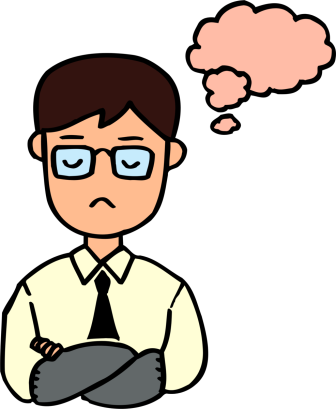 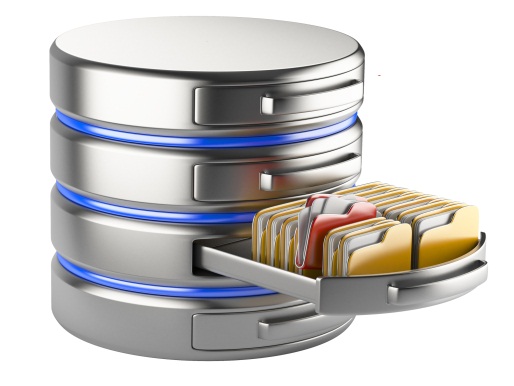 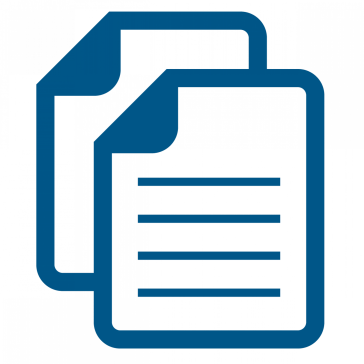 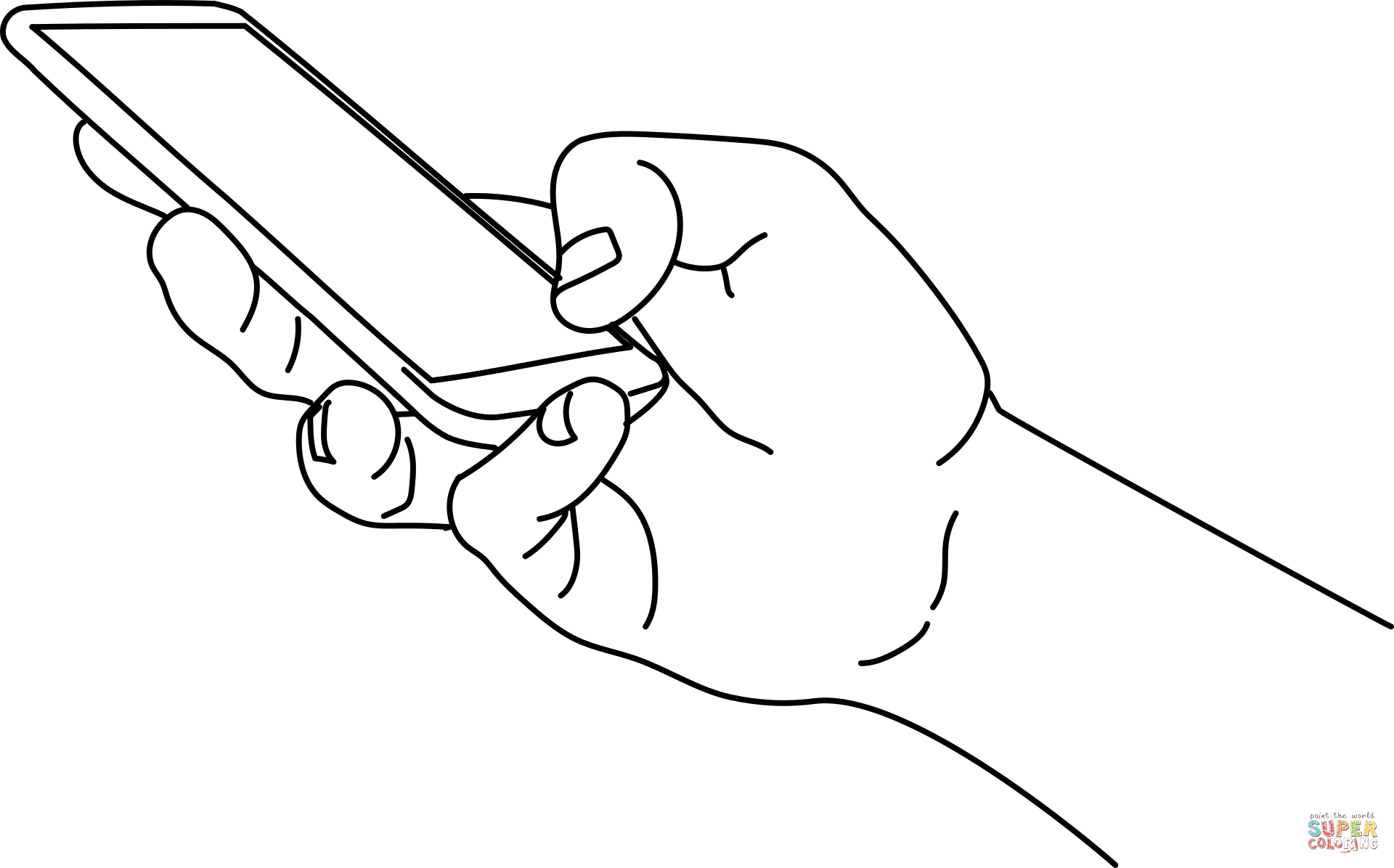 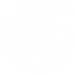 Кто передает данные от рынка и выдает токен?

ОРД

ОРД 2

ОРД 3

ОРД 4 

ОРД 5
Кто получает доступ к данным?

Участники цепочки размещения

ФАС

ФНС

Роскомнадзор
Кто предоставляет данные?

Рекламодатели

Рекламная система

Посредники 
агентства
или фрилансеры

Паблишеры
площадки, которые напрямую работают с рекламодателями
Кто формирует базу рекламных данных?

ЕРИР

Система учета рекламы, которую создает Роскомнадзор
4
ОПЕРАТОРЫ РЕКЛАМНЫХ ДАННЫХ
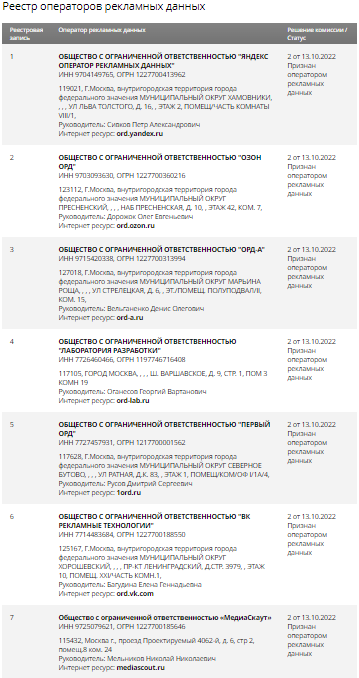 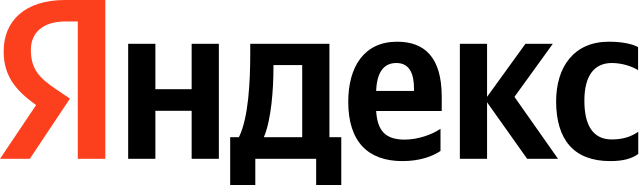 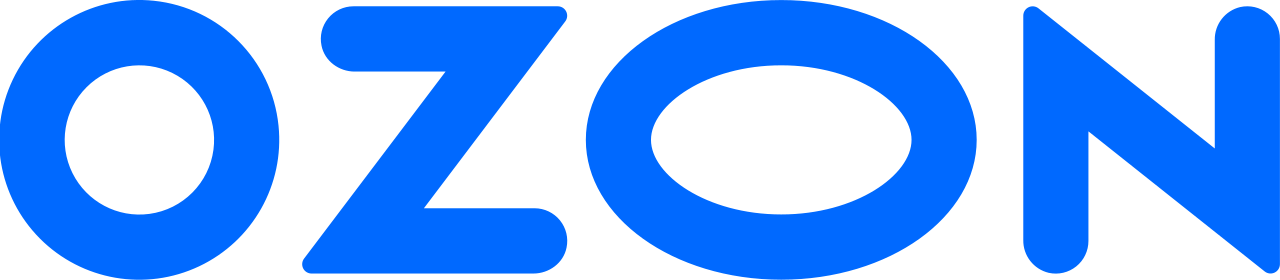 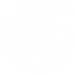 Яндекс Оператор рекламных данных
ОЗОН ОРД
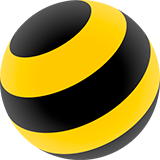 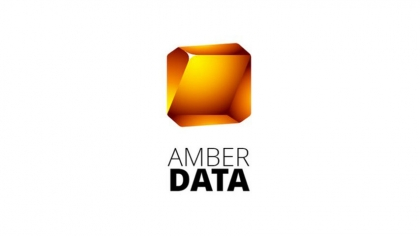 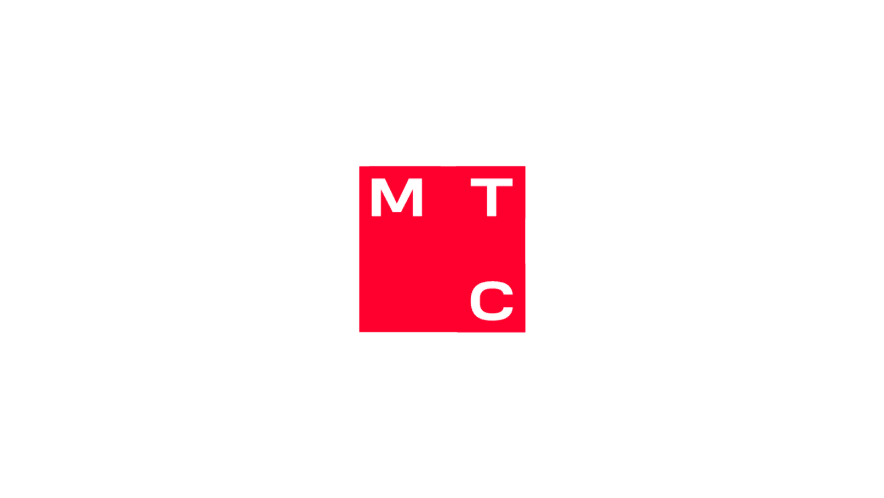 Первый ОРД
ОРД-А
МедиаСкаут
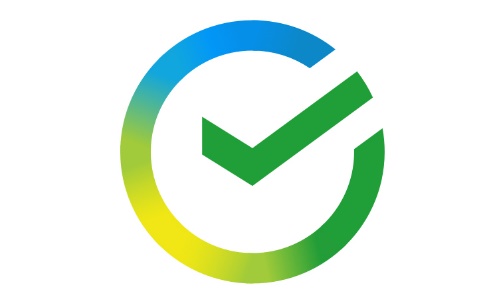 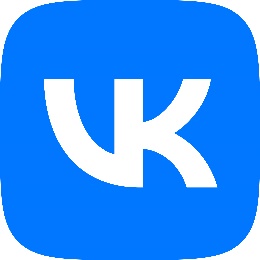 ВК Рекламные технологии
Лаборатория разработки
5
МАРКИРОВКА РЕКЛАМЫ
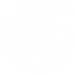 ТРЕБОВАНИЯ К ИДЕНТИФИКАТОРУ РЕКЛАМЫ, ЕГО СОДЕРЖАНИЮ, ПОРЯДКА И СРОКОВ
ЕГО ПРИСВОЕНИЯ, РАЗМЕЩЕНИЯ ПРИ РАСПРОСТРАНЕНИИ РЕКЛАМЫ В ИНФОРМАЦИОННО-ТЕЛЕКОММУНИКАЦИОННОЙ СЕТИ "ИНТЕРНЕТ", ХРАНЕНИЯ И ПРЕДОСТАВЛЕНИЯ В ФЕДЕРАЛЬНУЮ СЛУЖБУ ПО НАДЗОРУ В СФЕРЕ СВЯЗИ, ИНФОРМАЦИОННЫХ ТЕХНОЛОГИЙ И МАССОВЫХ КОММУНИКАЦИЙ, утверждены приказом Роскомнадзора от 30.11.2022 № 191
6
ПРИМЕРЫ РАЗМЕЩЕНИЯ ИДЕНТИФИКАТОРА (видео)
Реклама
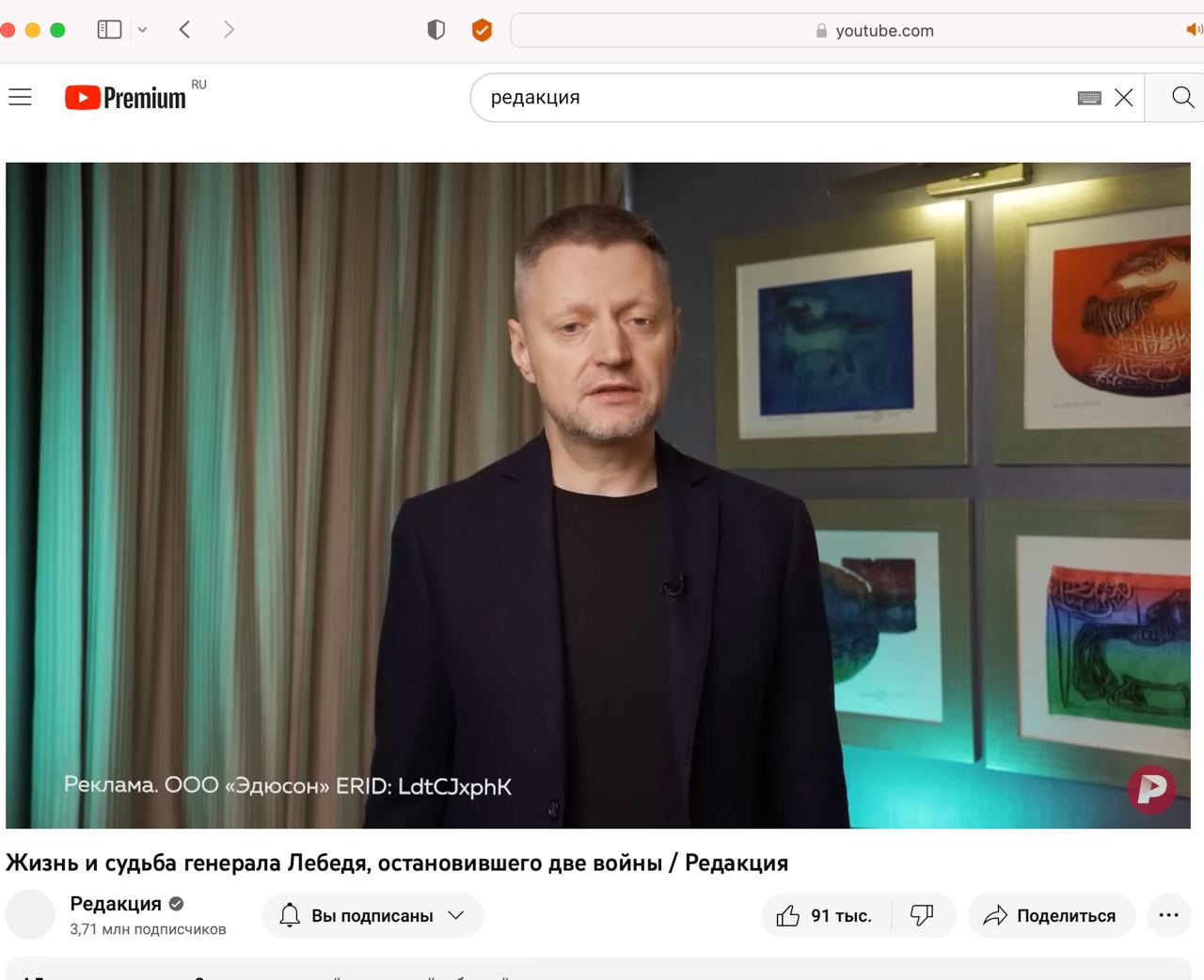 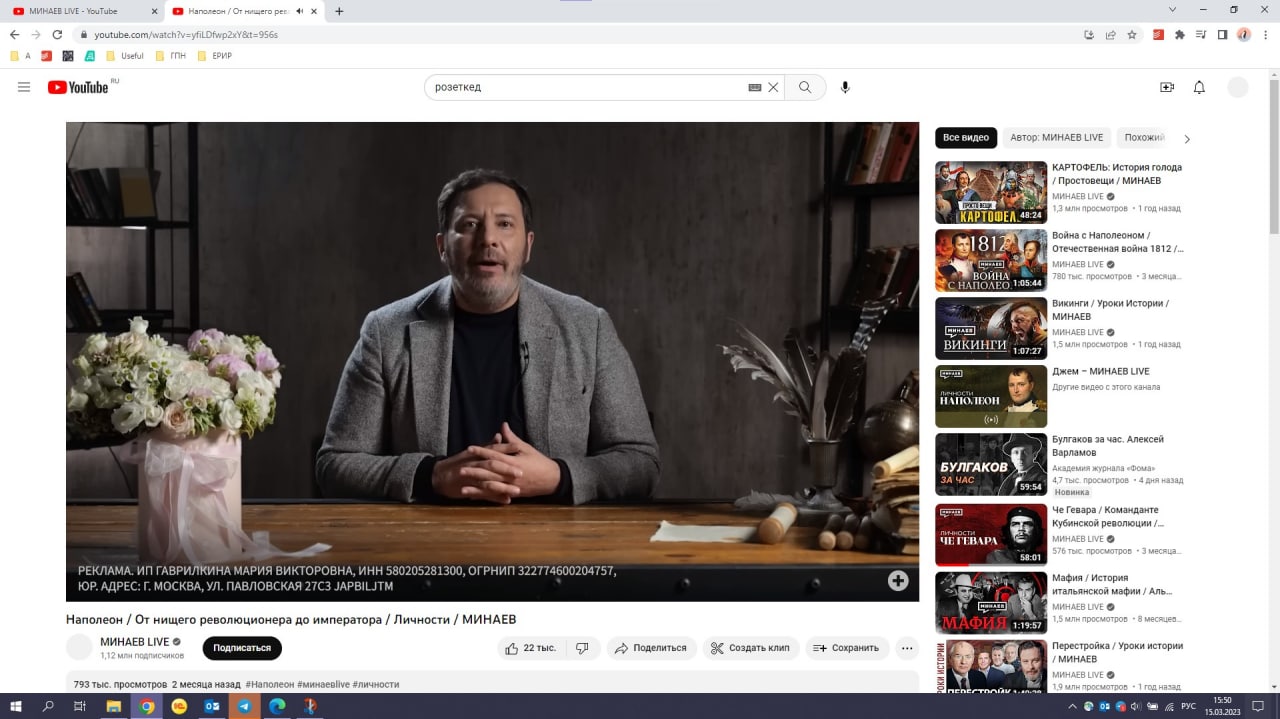 10
Примеры размещения идентификатора
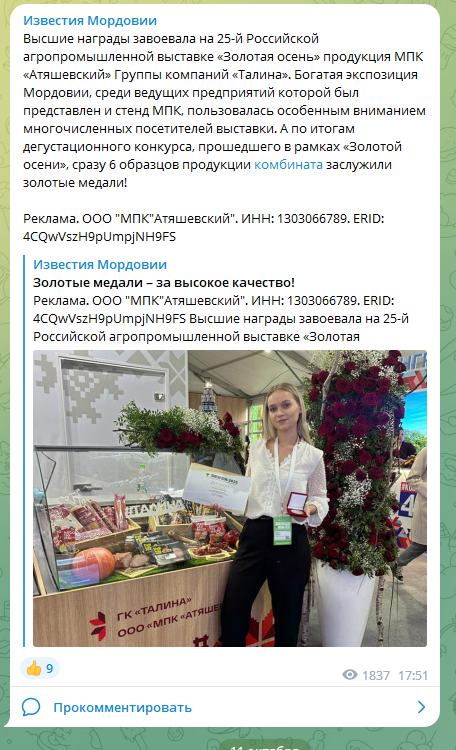 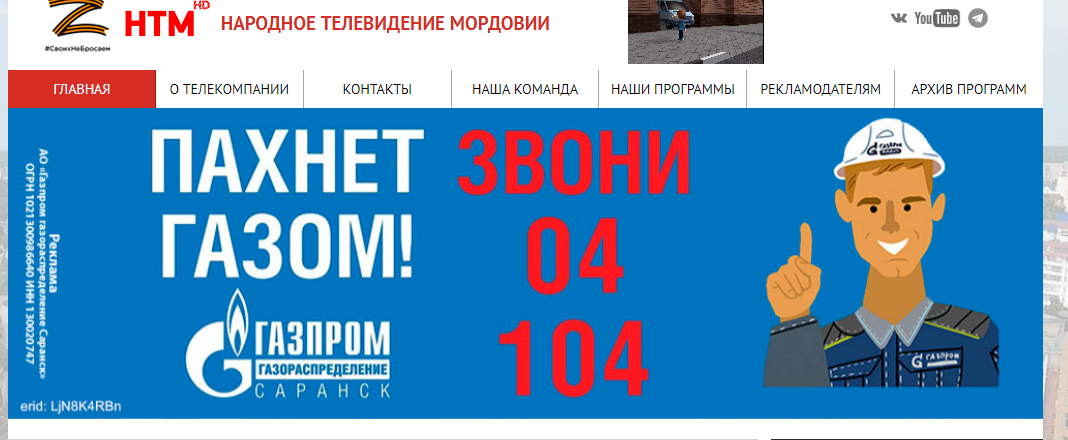 8
ПОЛЬЗОВАТЕЛЬСКИЙ ИНТЕРФЕЙС ДОСТУП В ИС «ЕДИНЫЙ РЕЕСТР ИНТЕРНЕТ-РЕКЛАМЫ» (ЕРИР)
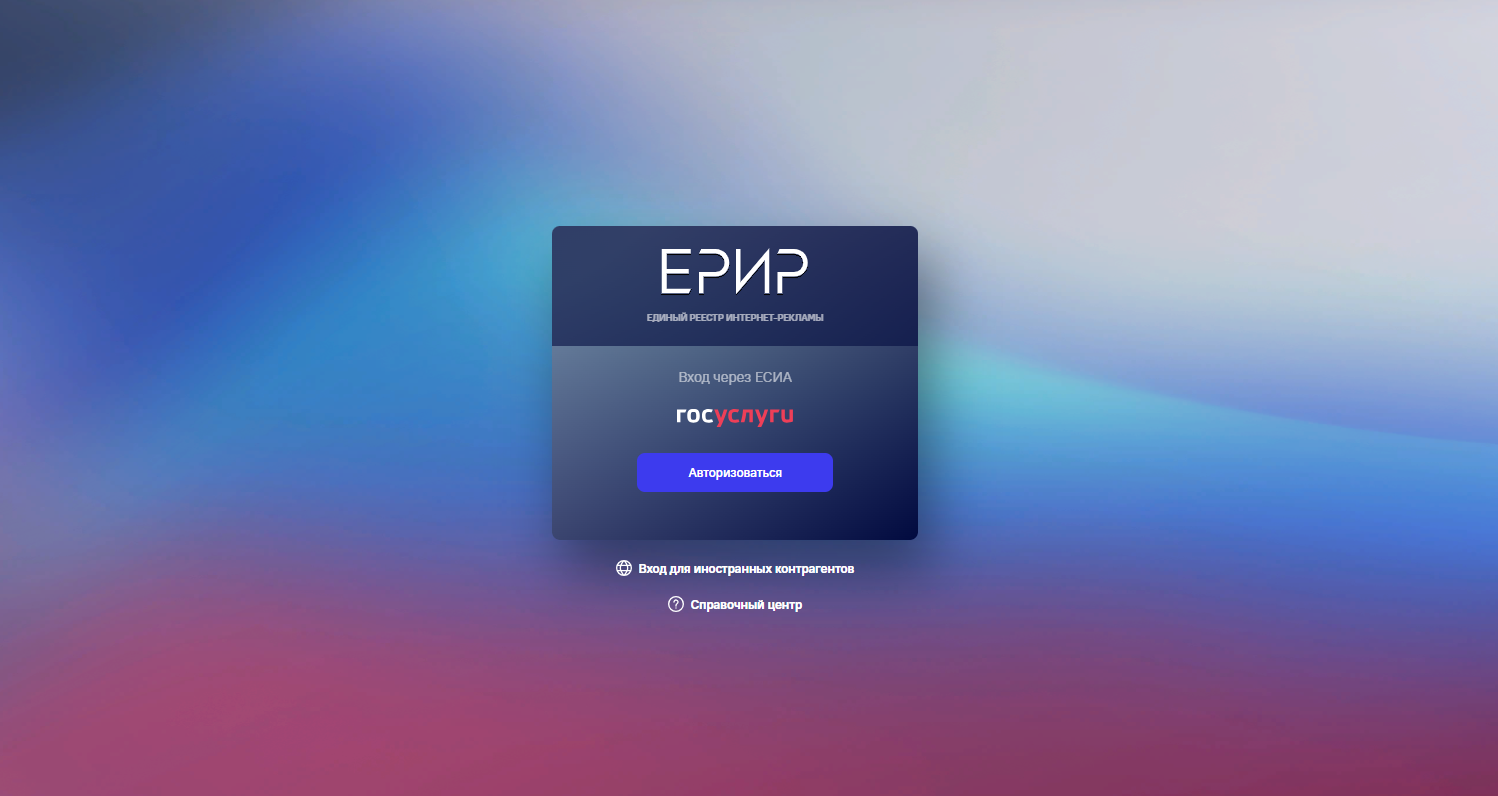 erir.grfc.ru
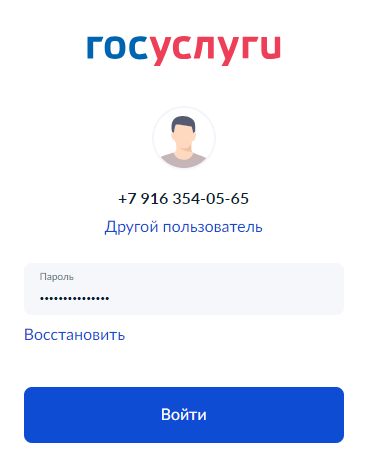 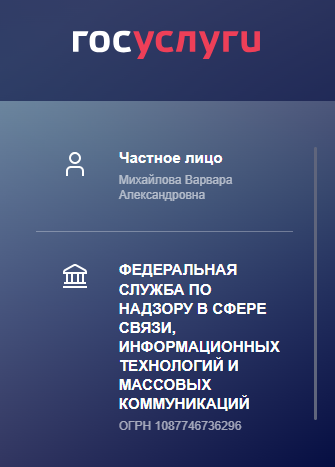 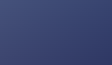 +7 903 111 22 33
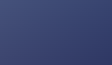 ОРГАНИЗАЦИЯ
9
ПОЛЬЗОВАТЕЛЬСКИЙ ИНТЕРФЕЙС ЛИЧНОГО КАБИНЕТА
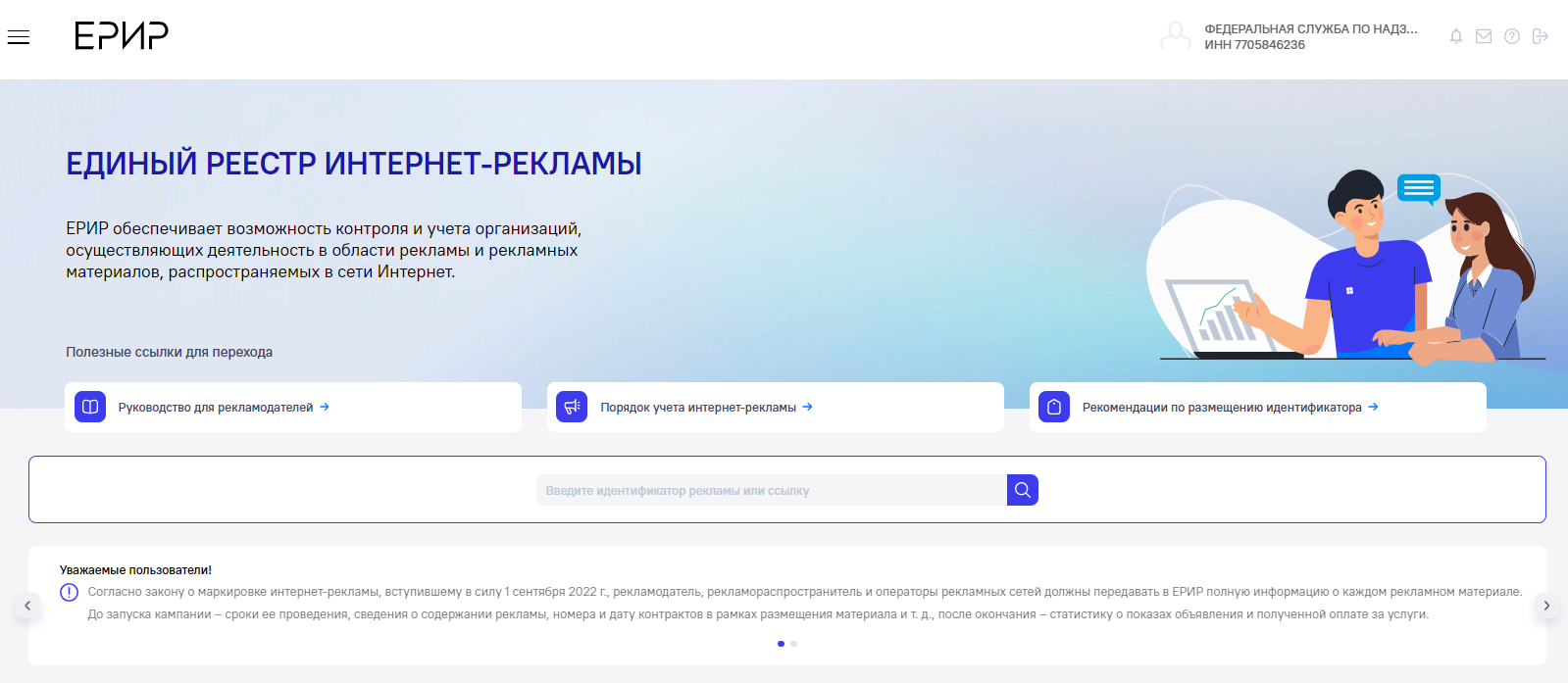 10
ПОЛЬЗОВАТЕЛЬСКИЙ ИНТЕРФЕЙС ЛИЧНОГО КАБИНЕТА (проверка идентификатора)
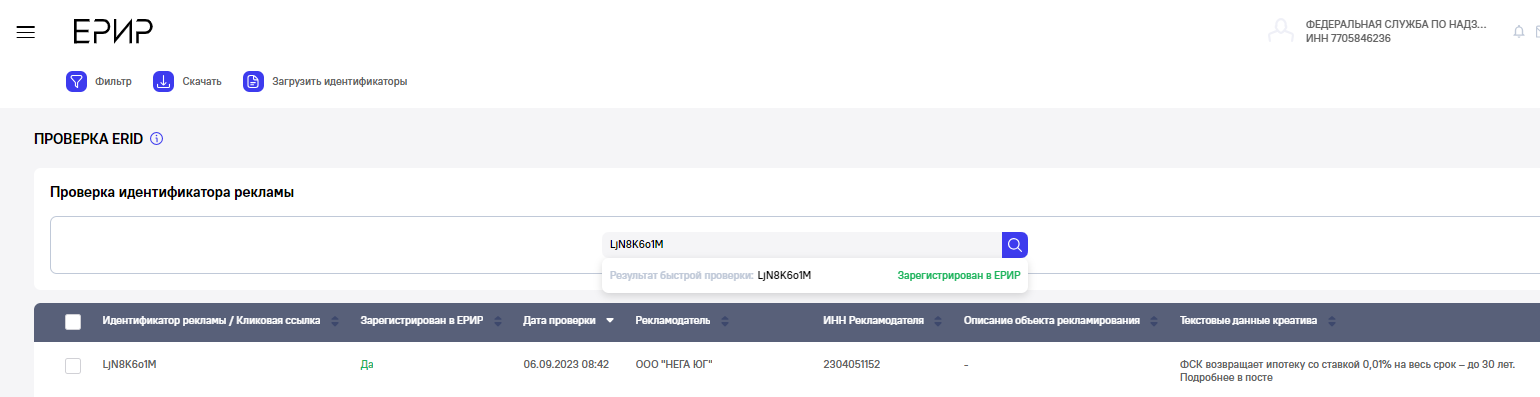 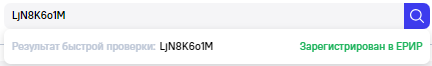 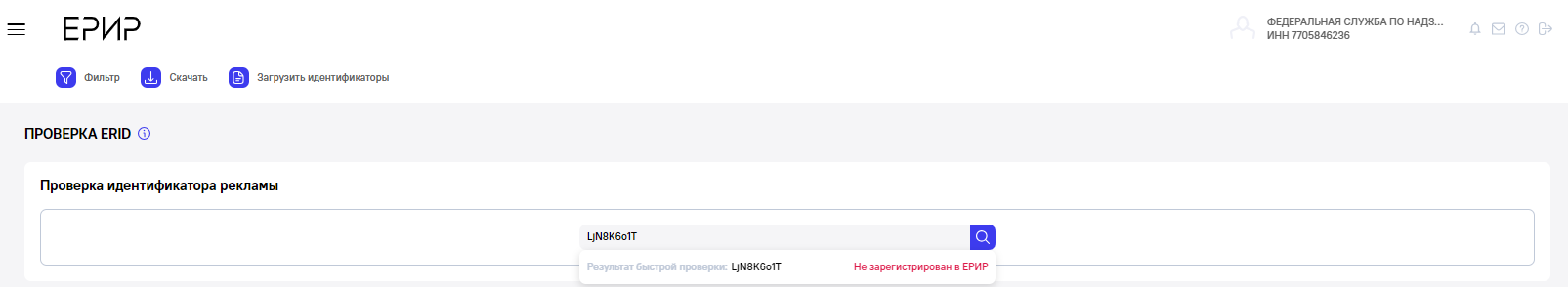 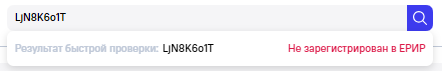 11
Административная ответственность*с 1 сентября 2023 года
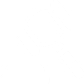 от 100 до 200 тыс. рублей
*введена Федеральным законом от 24.06.2023 № 274 «О внесении изменений в Кодекс Российской Федерации об административных правонарушениях»
16
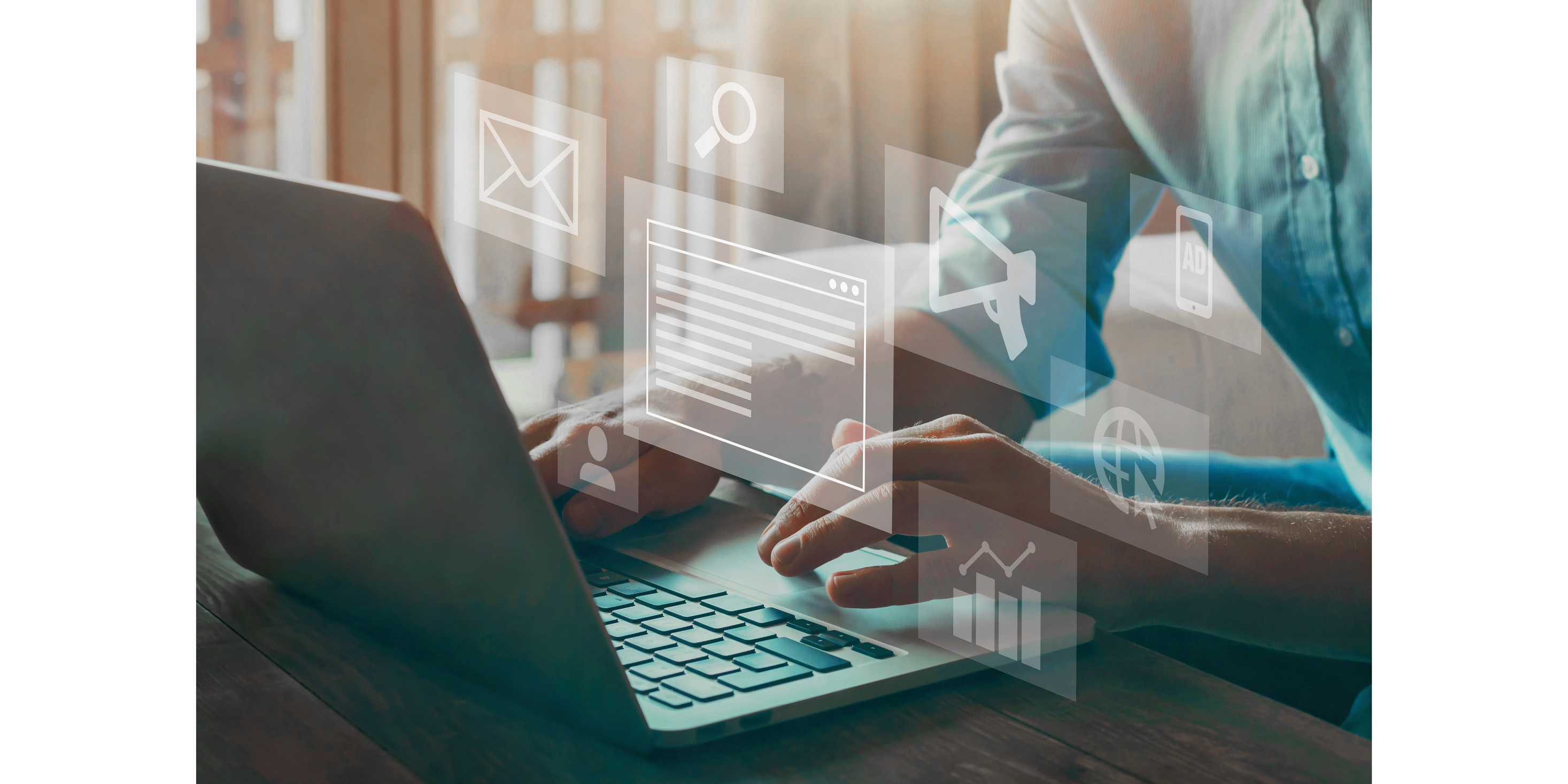 СПРАВОЧНО-ИНФОРМАЦИОННЫЕ МАТЕРИАЛЫ
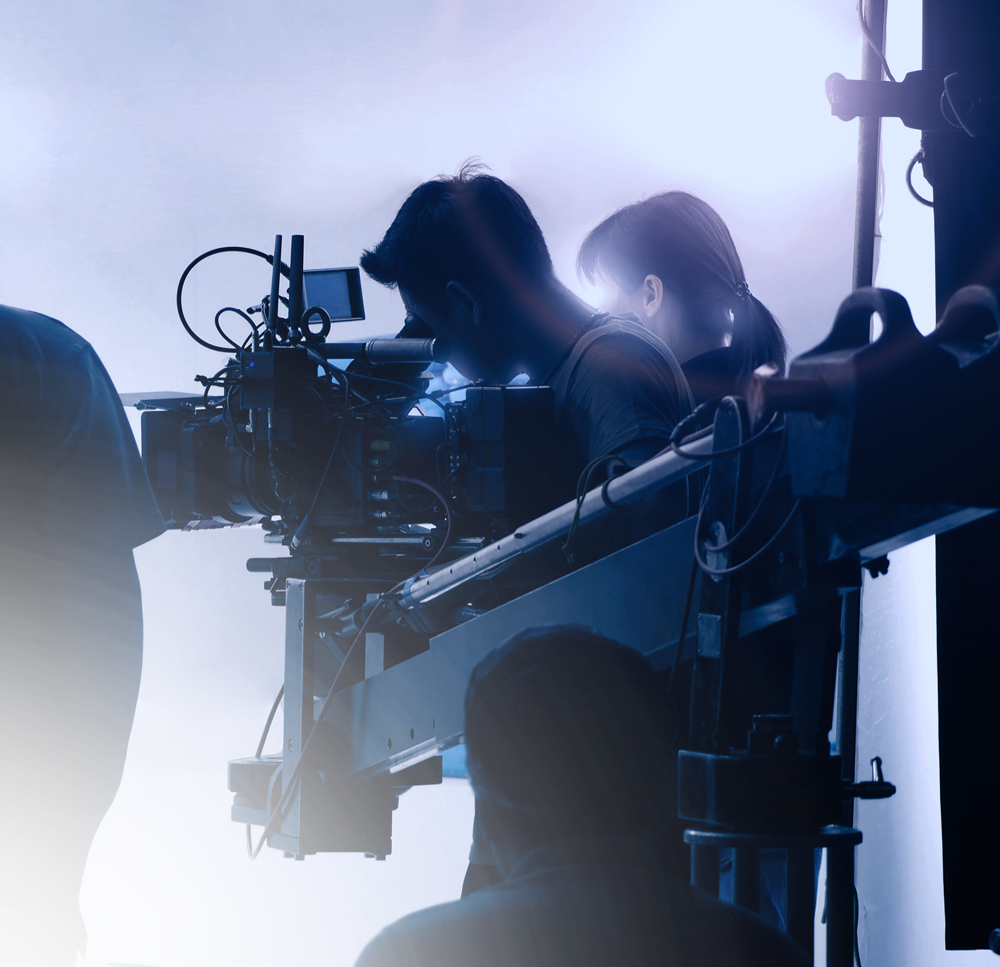 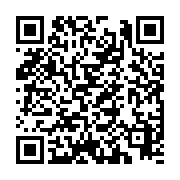 Разъяснения по порядку учета интернет-рекламы
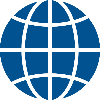 июль 2023 года
ноябрь 2022 года
https://interactivead.ru/wp-content/uploads/2023/02/arir22_rkn-21.02.pdf
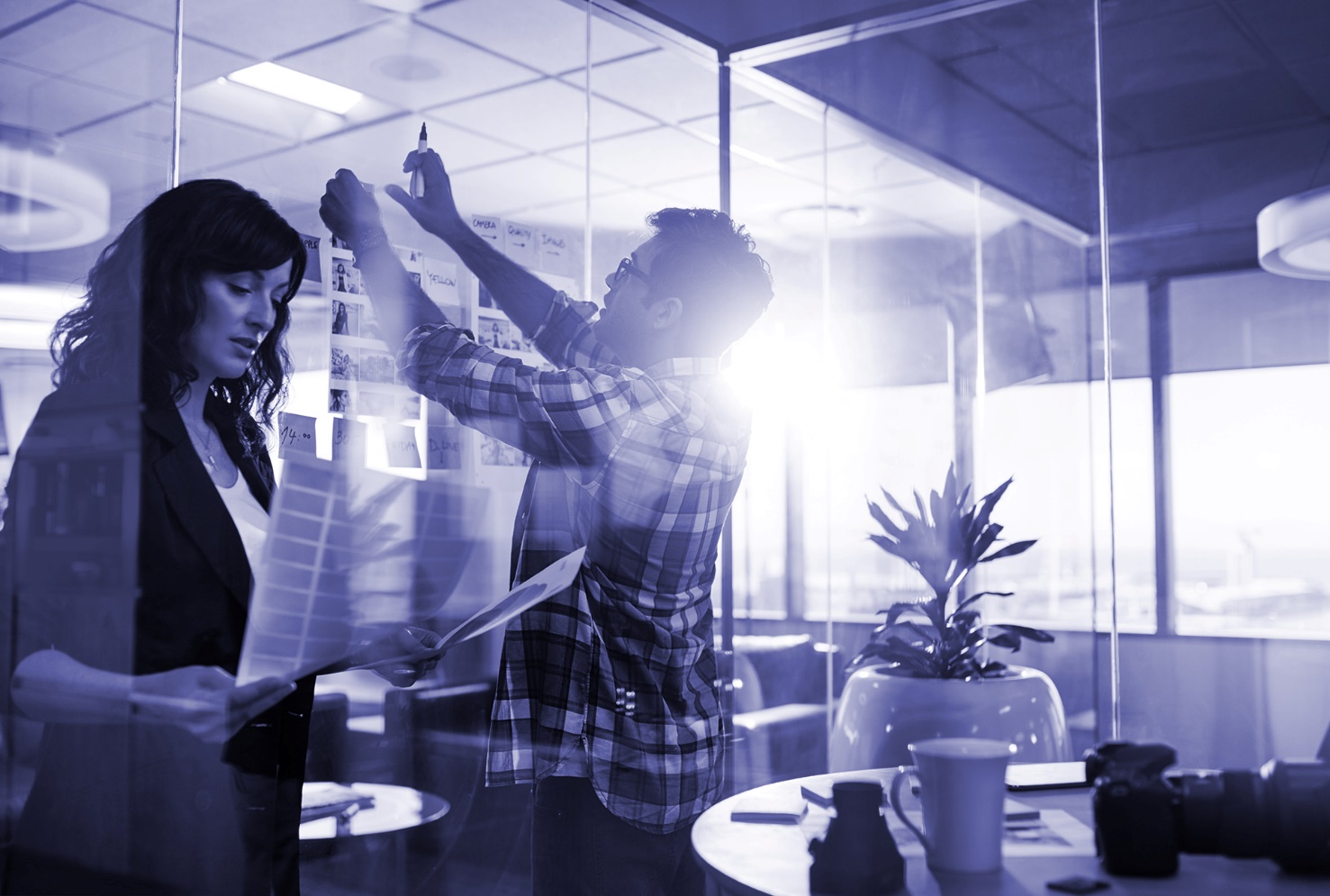 Рекомендации по размещению идентификатора для разных форматов рекламы
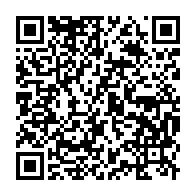 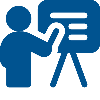 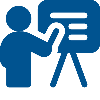 17
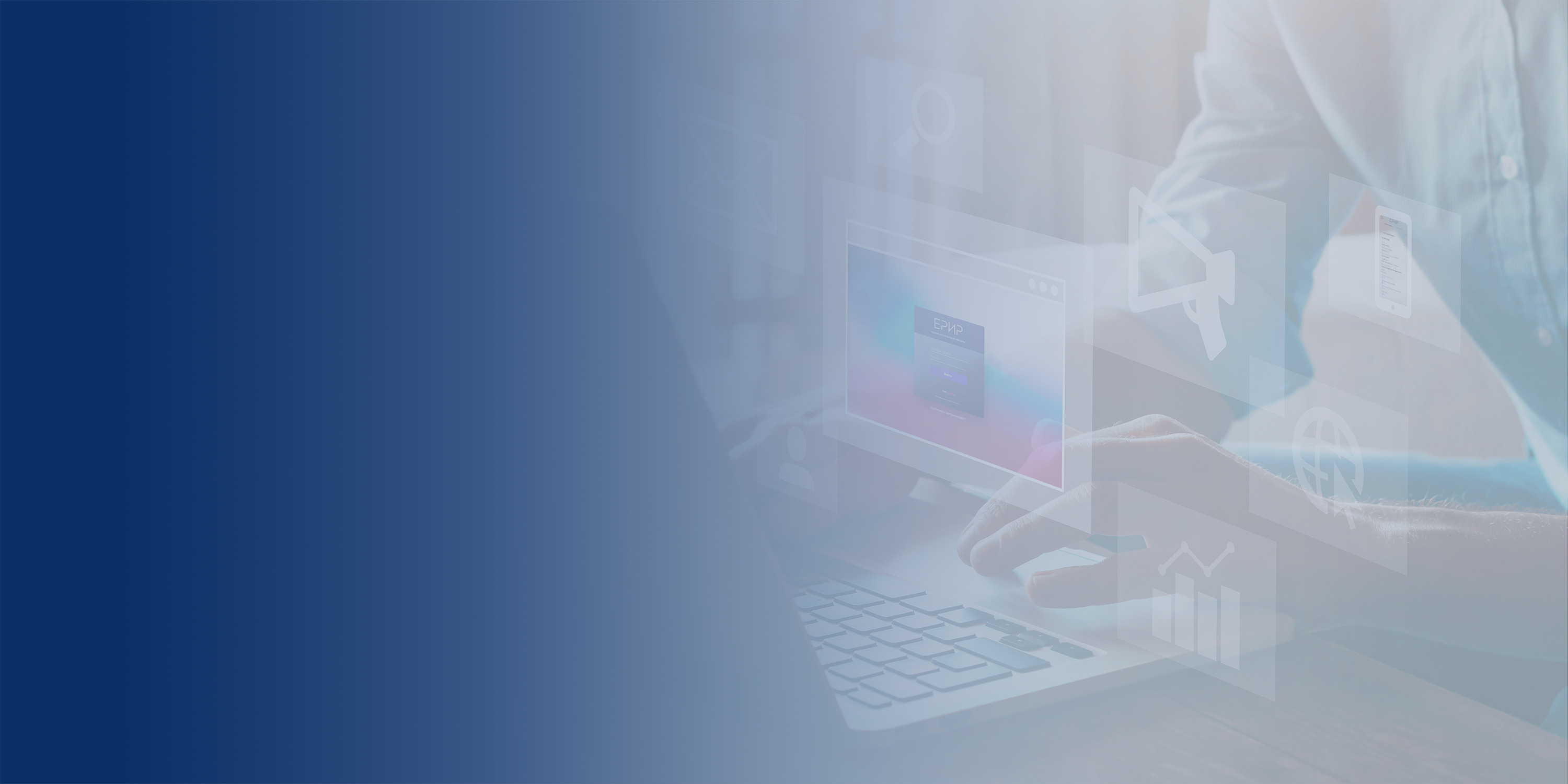 Спасибо за внимание!